Medailon autoraco je, k čemu slouží a jak ho správně psát,...
Martin Krčál
VIKBB42 Knihovnické procesy a služby
Brno, 25. března 2015
Medailon - definice TDKIV
literární útvar kratšího rozsahu
forma eseje nebo publicistický
základní údaje o životě a díle významné osobnosti
často u nějaké příležitosti
jubileum
úmrtí (nekrolog)
vydání knihy (přímo v knize)
...
Formální úprava
rozsah cca 10 – 15 řádků
fotografie
v nadpisu název osobnosti
datum/rok a místo narození a úmrtí pod názvem
1824 Litomyšl – 1884 Praha 
život a dílo
Obsah medailonu
místo a datum/rok narození a úmrtí
vzdělání
nejvyšší dosažené, většinou se uvádí jen pokud má význam k tvorbě nebo působnosti osobnosti
povolání
ne úplný výčet, ale jen ta stěžejní, pokud má význam k tvorbě nebo působnosti autora
zajímavosti z života
rodinné poměry, příbuzenské vztahy, příslušnost k literární skupině, přátelé a nepřátelé, úspěchy apod., opět vazba na dílo nebo působnost
celková charakteristika díla
kterým žánrům a tématům se věnoval
stěžejní díla
název, rok vzniku, téma
Rozdíly
životopis
biografie
medailon
personália
personální bibliografie
biobibliografie

Rozdíly???
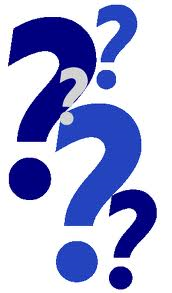 Rozdíly
životopis, biografie
rozsáhlejší, více podrobností o životě a činnosti konkrétní osoby
autobiografie – pochází přímo od autora
medailon
zkratkovitější, obecné seznámení s autorem
personália
souhrnné označení publikací vážících se k životu a činnosti určité skutečné osoby
dokumenty věnované dané osobnosti 
např. biografie, vzpomínky, korespondence, deníky, oslavné sborníky, nekrology, personální bibliografie atd.
Rozdíly
personální bibliografie
soupis publikovaných prací určité osoby
soupis prací pojednávajících o určité osobě a jejím díle
biobibliografie
životopis spojený s personální bibliografií dané osoby
Praktický úkol
vyhledejte informace o autorovi
osobnosti
Jiří Mahen
Jaroslav Vrchlický
Michal Viewegh
Jaroslav Foglar
Dan Brown
někdo jiný???
Zdroje
KTD: Česká terminologická databáze knihovnictví a informační vědy (TDKIV) [online]. Praha: Národní knihovna ČR, 2003- [cit. 2012-02-15]. Dostupné z: http://aleph.nkp.cz/F/?func=direct&doc_number=000002099&local_base=KTD
Úkol na příští hodinu
Udělat rešerši na jedno z témat:
benchmarking akademických knihoven
roční výkazy knihoven
Zdroje
odborné články
odborné knihy
odborné příspěvky z konferencí
Odevzdávárna v ISu
Závěr
Děkuji Vám za pozornost
Martin Krčál
krcal@phil.muni.cz